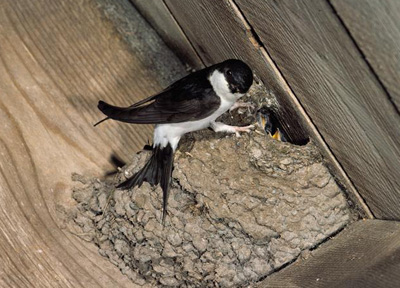 Л
А
С
Т

Ч
К
А
2.
Н


Г
И
Р
Ь
4.
5.
С  О  В  А
В   О  Р  О   Б  Е  Й
1.
Ё  Ж  И
3.
Ёжик.
Осенью у ежей мало добычи. Скрылись юркие ящерки. Трудно находить жучков. Ёжик готовит жилище на зиму. Ночью и днём таскает в нору мягкий мох, душистые листочки. Скоро придет зима. Накроет нору глубокий сугроб. Под пушистым одеялом ему будет тепло.
Ёжик.
		Осенью у ежей мало добычи. Скрылись юркие ящерки. Трудно находить жучков. Ёжик готовит жилище на зиму. Ночью и днём таскает в нору мягкий мох, душистые листочки. Скоро придет зима. Накроет нору глубокий сугроб. Под пушистым одеялом ему будет тепло.
План.
осенние заботы ёжика.
Подготовка к зиме.
Ожидание зимы.
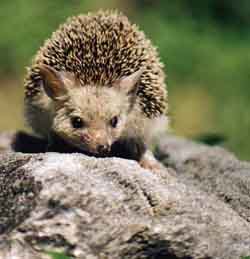 Подберите проверочные слова. Вставьте пропущенные буквы.
Нах..…дить - _____________________
сугро….. - _________________________
Т..…скает  - __________________________
з…..ма - _________________________
мя…..кий - ______________________
т…..пло - _____________________________
Раскрой скобки.
(у)ежей    _______________________________
(на)зиму   _______________________________
(на)кроет   ______________________________
(в)нору_________________________________
О
НАХОДКА
Б
СУГРОБЫ
А
ТАЩИТ
И
ЗИМУШКА
Г
МЯГЕНЬКИЙ
Е
ТЁПЛЫЙ
У МАЛЕНЬКИХ ЕЖЕЙ
НА ДОЛГУЮ ЗИМУ
НАКРОЕТ, НАЛЕТИТ
В ТЁПЛУЮ НОРУ